Schůzka s rodiči2023
Vážení rodiče, zákonní zástupci, vítáme Vás na společné schůzce 
a těšíme se na úspěšnou spolupráci v nadcházejícím školním roce 2023/2024.
1. Charakteristika školy
Škola vyučuje podle školního vzdělávacího programu
 „Připravujeme se pro život.
		345 dětí – o 24 více než v loňském roce
17 tříd – o 1 více než v loňském roce
Průměrný počet žáků ve třídě 20,3
38 pedagogických pracovníků
30 učitelů, 1 speciální pedagog, 3 asistentky pedagoga, 2 ukrajinské asistentky, 6 vychovatelek školní družiny
2 externisté pro výuku náboženství
DDM – 4 pedagogové volného času
Přibližně 15 externích zaměstnanců - vedoucích zájmových kroužků
6 technických pracovnic, 3 kuchařky, 1 školník a 2 ekonomky
2. Úprava začátků a konců vyučovacích hodin
Omlouváme se za komplikace na začátku šk. roku – snad už je vše správně nastaveno a všem funguje Edookit 
Z důvodu plynulejšího odbavení strávníků u výdeje oběda – posuny vyuč. hodin
Méně žáků v šatnách, menší fronty
Poslední hodina končí max. o 10 minut dříve, případně o 5 minut později
Prosíme o pravidelnou kontrolu rozvrhu, úkolů a zpráv v Edookitu
Rodič přebírá zodpovědnost za dítě podle upraveného konce vyučování
3.1. Informace o zdravotním stavu žáka
Na základě platných zákonů stanovujeme pravidla pro posouzení zdravotní způsobilosti žáka takto: 

 Zákonný zástupce žáka vyplnil a odsouhlasil podpisem tabulku formuláře „Informace o zdravotním stavu žáka“ za účelem zjištění zdravotního stavu a zdravotní způsobilosti dítěte. 

 Pokud v tabulce označíte, že dítě nemůže provádět běžné činnosti při některé z aktivit vyjmenovaných ve formuláři, je nutné doložit toto potvrzením od lékaře - buď lékařem potvrzenou tabulkou (viz formulář) nebo doložit jiné potvrzení vystavené lékařem.
3.2. Informace o zdravotním stavu žáka
Zákonní zástupci žáků jsou povinni informovat školu o změně zdravotní způsobilosti, zdravotních obtížích žáka nebo jiných závažných skutečnostech, které by mohly mít vliv na průběh vzdělávání nebo na účast na akcích.
Jsou tedy povinni aktualizovat, doplňovat a oznamovat případné změny tohoto dokumentu třídnímu učiteli. Uvedené údaje jsou důvěrné a je s nimi nakládáno v souladu se zákonem č.101/2000 Sb.
I v případě, že nedošlo v průběhu školního roku k žádné změně, jsou zákonní zástupci vždy na začátku roku vyzváni k aktualizaci či potvrzení již uvedených údajů, které stvrdí opět svým podpisem.
3.3. Informace o zdravotním stavu žáka
Toto potvrzení nenahrazuje „Posudek zdravotní způsobilosti dítěte při pobytových akcích“ (6 dnů a více = lyžařský zájezd, tábor, soustředění kroužků DDM atd.). V těchto případech je nutné doložit aktuální posudek od lékaře platný 24 měsíců – viz další část prezentace. 
 Alergici a astmatici – zvláštní formulář s režimem 1. pomoci

 Prosba: pokud má někdo častěji nějaké zdravotní potíže, které je   
 třeba nějakým způsobem ošetřit, prosíme Vás, abyste vybavili  
 aktovku svého dítěte příslušným zdravotnickým materiálem (např. 
 opakující se krvácení z nosu – Gelaspon apod.).

 OSVOBOZENÍ OD TĚLESNÉ VÝCHOVY - v případě úplného osvobození od Tv nutno doložit posudek registrujícího (dětského) lékaře (nestačí posudek odborného lékaře)
3.4. Doklady pro účast na pobytových akcích
1. POSOUZENÍ ZDRAVOTNÍ ZPŮSOBILOSTI ŽÁKA K ÚČASTI NA SPORTOVNÍCH A POBYTOVÝCH AKCÍCH:
Pro pobytové akce delší než 5 dnů a pro sportovní činnost výkonnostních sportovců (např. pravidelné soutěže atletického oddílu) se vyžaduje zdravotní způsobilost - posudek vydává praktický lékař pro děti a dorost, příp. dětský kardiolog.
V posudku dále lékař uvede, zda se dítě podrobilo stanoveným pravidelným očkováním nebo má doklad, že je proti nákaze imunní nebo že se nemůže očkování podrobit pro trvalou kontraindikaci.
Platnost po dobu dvou let od data vystavení, pokud během této doby nedošlo ke změně zdravotní způsobilosti dítěte.
Doklad lze na žádost zkopírovat  (2 roky od data vyšetření včetně prázdnin) a může posloužit i při dalších akcích jiných organizací.)
3.5. Informace o zdravotním stavu žáka
2. PÍSEMNÉ PROHLÁŠENÍ ZÁKONNÉHO ZÁSTUPCE O BEZINFEKČNOSTI:
Dalším dokladem pro účast na pobytových akcích (6 a více dní) je písemné prohlášení zákonného zástupce o tom, že dítě nejeví známky akutního onemocnění (např. horečky nebo průjmu) a ve 14 kalendářních dnech před odjezdem nepřišlo do styku s infekčním onemocněním nebo s osobou podezřelou z nákazy a není mu nařízeno karanténní opatření; toto potvrzení nesmí být starší než 1 den.
Formuláře pro tato potvrzení dítě obdrží vždy před konáním akce ve škole nebo DDM.
4. Podmínky dokládání nepřítomnosti žáka ve vyučování - omlouvání absencí
Záškoláctví - Podle § 22, § 50 a § 67 zákona č. 561/2004 Sb. škola by měla být informována o nepřítomnosti žáka ve vyučování do tří kalendářní dnů. Pozdější, dodatečné snahy o omluvu jsou nepřípustné. 

DŮLEŽITÉ: V PŘÍPADĚ NEMOCI STAČÍ OMLUVENKA OD ZÁKONNÉHO ZÁSTUPCE. V případě pochybností škola může vyžadovat omluvenku od lékaře. Dojde-li k podezření na záškoláctví, které zákonný zástupce omlouvá, je výchovný poradce povinen tuto skutečnost hlásit na OSPOD - odbor sociální ochrany dětí. 
Omluvenky do Tv po nemoci posílejte přímo vyučujícím Tv - ten  automaticky omluví týden bez cvičení i bez potvrzení od lékaře, v případě delšího omlouvání už omluvenku napíše lékař.
5. Organizace školního roku
Termíny rodičovských schůzek, konzultací pro rodiče, konání sběru papíru, prázdnin, přijímacích zkoušek najdete: v edookitu a na webových stránkách školy:
   https://www.zshavl.cz/terminy-konzultaci-a-prazdnin/
6.1. Sběr druhotných surovin
Vážení rodiče a všichni další, kteří se podílíte na sběru papíru. Předně Vám chceme poděkovat za Vaši aktivitu v této oblasti. Považujeme sběr papíru za přínos pro obec, školu a zejména její žáky, kteří se tak učí třídit odpad, a navíc si tak našetří na nadstandardní činnosti doplňující výuku, které jim můžeme uhradit.

V letošním roce by měla být výkupní cena papíru 1,20 Kč. To znamená, že pokud ho nasbíráme větší množství, měl by to být i významný přínos do pokladny SRPŠ.   
1. sběr papíru je v den konzultací 7:00 – 8:00 a  14:30 – 17:00.
6.2. Sběr druhotných surovin
Zisk je využíván např. jako příspěvek na exkurze, LVZ,   
     kulturní a vzdělávací akce, pochvaly a další činnosti,    
     vše dle  návrhu pedagogické rady a po schválení         	SRPŠ. 

Papír musí být dobře svázaný nebo v krabici či papírovém pytli, knihy bez tvrdých desek.
Žádné kartony.
Vzhledem k tomu, že se sběrem budou manipulovat žáci, žádáme Vás, aby jednotlivé balíčky (krabice) vážily pokud možno maximálně 10 kg.
6.3. Sběr druhotných surovin
Termíny sběru:
pro 1. pololetí: 
středa 22. 11. 2023
středa 17.01. 2024

od 7:00 do 8:00 hod. 
   od 14:30 do 17:00 hod.

OD 7:45 DO 8:00 VYHRAZENO PRO VELKÁ AUTA, KTERÁ BUDOU MÍT V TÉTO DOBĚ PŘEDNOST.
7.1. Výstroj do hodin tělesné výchovy
Info najdete na www.zshavl.cz
Věci na převlečení a tenisky budou uložené dle dohody s vyučujícími v šatně nebo ve třídě či skříňce v prodyšném obalu.
Kdo si bere sport. oblečení a obuv domů, dbejte na přinášení zpět v den Tv apod.! 

Bude-li mít žák skříňku, uloží si výstroj do Tv volně bez obalu ve své skříňce – oblečení pověsí na ramínka.

Mokré, zpocené a znečištěné odnáší na výměnu domů. Prosíme, na čistotu cvičebního úboru dohlédněte.
7.2. Výstroj do hodin tělesné výchovy
Bez ohledu na subjektivní dojem o stavu počasí má žák: 
sálovou obuv do tělocvičny (s podrážkou nezanechávající čáry)
obuv na venkovní hřiště (ne obuv, ve které chodí do školy), náhradní ponožky, spodní prádlo, tričko, trenýrky, dlouhé sportovní kalhoty, tenkou sportovní bundu/mikinu), ručník, mýdlo.
Plavání – bazén je čerstvě po rekonstrukci. Už se plave. Nutné: plavky, ručník a mýdlo. Doporučujeme plavecké brýle, protiskluzné pantofle.
Prosíme rodiče – průběžně během roku kontrolujte obuv do Tv i přezůvky – roztrhané, malé, palce ven = velmi nebezpečné. Prosba - vše se světlou podrážkou.
8. Ohlašování žákovských úrazů
Žák, jemuž se přihodil úraz ve škole nebo při činnostech, které souvisejí se školní výukou, sám neprodleně oznámí úraz učiteli nebo dozírajícímu. Není-li to možné, oznámí jej spolužák či svědek úrazu. 
Ve výjimečných případech může poškozený nebo jeho zákonný zástupce úraz oznámit v kanceláři školy, popřípadě ve sborovně či u vedení školy, a to v den, kdy se úraz stal (i odpoledne). Je možné o něm informovat telefonicky. V tomto případě je na škole, zda uzná událost jako školní úraz s možností úhrady bolestného.
Dodatečnému ohlašování nemůže být přisuzován statut žákovského úrazu.
9.1. Režim přístupu zákonných zástupců do budovy ZŠ
Zákonní zástupci, kteří si jdou vyzvednout své dítě po vyučování počkají před vstupem do školy.
Ve výjimečných a opravdu nutných případech je možný přístup do školy (např. dopomoc v prvních dnech školní docházky novým prvňáčkům). 
Zákonným zástupcům, kteří potřebují z jakéhokoli důvodu navštívit pracovníka školy, bude návštěva umožněna po předchozí domluvě. Kontaktovat můžete pracovníky prostřednictvím Edookitu, mailu, případně telefonicky.
U vchodu zvoníte na zvonky v pořadí od vrchu dolů.
9.2. Režim přístupu zákonných zástupců do budovy ZŠ
V zájmu zajištění bezpečnosti Vašich dětí, jejich osobních věcí i majetku školy Vás prosíme o pochopení a děkujeme za respektování uvedených pokynů. 
Zvláštní pravidla pro vstup platí pro rodiče, kteří si jdou pro dítě do družiny.
10.1. Školní jídelna
Každý strávník má přihlášenou stravu na všechny dny a přednastaven oběd. 
Odhlásit oběd na jednotlivé dny si může každý strávník sám prostřednictvím internetové aplikace strava.cz, v případě nemoci max. do 6:00 v daný den.
Odběr obědů do jídlonosičů (nárok na odběr stravy je pouze první den nemoci nebo v případě distanční výuky) – s jídlonosiči (pokud je nesou děti) budou chodit až po vpuštění do školy v 7:40 a odloží je v jídelně vlevo před výdajové okénko. Pokud jej nesou rodiče, vyzvedávají si oběd zezadu u jídelny.
Ceny obědů:
1.sk. (7-10 let) – cena oběda: 27,- Kč (záloha: 600,- Kč)
2.sk. (11-14 let) – cena oběda: 30,- Kč (záloha: 700,- Kč)
3.sk. (15 a více let) – cena oběda: 33,- Kč (záloha: 750,- Kč)
Čip (120,- Kč) k zakoupení v kanceláři ekonomického úseku 
Výdej obědů probíhá od 11:20 do 13:50.
10.2. Školní jídelna
Číslo účtu školy, na které posíláte platby – nutno zadat v povolení k inkasu (pokud již nemáte): 0100138701/0800
 Více najdete v Řádu školní jídelny:
https://www.zshavl.cz/dokumenty/predpisy/organizacni_rad_skoly_vnitrni_rad_skolni_jidelny.pdf

Pro žáky na 1. stupni – projekt „Ovoce a zelenina do škol“, „Mléko do škol“ – Změna většinou 1 - 2x za 14 dní budou všichni žáci 1. stupně dostávat zdarma ovoce nebo zeleninu a mléčný výrobek.
11. Zodpovědnost rodičů za chování a činy dětí v době pobytu ve škole i jinde
Zákonný zástupce je podle Občanského zákoníku zodpovědný za důsledky nepřiměřeného chování svých dětí i v době pobytu ve škole i jinde. Pokud dítě úmyslně nebo svojí nedbalostí poškodí majetek školy nebo svých spolužáků, mají rodiče za povinnost uvést věci do původního stavu se všemi organizačními i finančními důsledky.
12. Používání mobilních telefonů
Ředitel školy může omezit nebo zakázat používání mobilních telefonů nebo jiných elektronických zařízení žáky, s výjimkou jejich používání v nezbytném rozsahu.
Jejich užívání není zakázáno mimo vyučovací hodiny. 
Ve vyučovací hodině musí být telefon vypnutý a umístěný ve školní tašce (pokud není s vědomím učitele využíván při výuce). 
V případě, že žák prostřednictvím mobilního telefonu bude rušit výuku, bude mu telefon odebrán. 
Je přísně zakázáno pořizovat jakékoliv fotografie či jiné audiovizuální záznamy bez svolení učitele – včetně přestávek. 
Za ztrátu (zcizení) mobilního telefonu škola nenese odpovědnost.
13.1. Příspěvek na činnost SRPŠ
Nově funguje na naší škole fond SRPŠ, který bude přispívat dětem na akce pořádané školou.
Budeme Vás informovat a požádáme o příspěvek (300,- Kč/1 pololetí), který platí každé dítě. Výhod využívá také každý žák, který příspěvek zaplatí a zpět dostává mnohem více, než vloží.  
Další příjmy fondu SRPŠ: zisk ze sběru papíru, školní koncerty, akce, výstavy prací žáků a sponzorské dary. 

DĚKUJEME VŠEM, KTEŘÍ PODPOŘILI A PŘÍPADNĚ PODPOŘÍ ČINNOST ŠKOLY (např. SVÝMI SPONZORSKÝMI DARY). 
Sponzorovi s částkou 10 000 Kč a více bude na webových stránkách školy uveřejněna reklama a poděkování.
13.2. Přehled předpokládaných výdajů a příspěvků souvisejících s činnostmi doplňujícími výuku v jednotlivých ročnících
Využití – příspěvek na exkurze (v každém ročníku žáci absolvují částečně dotovaný poznávací zájezd), LVZ, kulturní a vzdělávací akce, nákup drobných upomínkových předmětů na pochvaly a další činnosti. Vše dle návrhu pedagogické rady nebo žákovského parlamentu po schválení SRPŠ.
V tomto školním roce bude částečně hrazena i většina akcí konající se ve škole  (divadla, vzdělávací pořady…). 
Hodnotu celkových výdajů lze stanovit jen orientačně, neboť se mění v závislosti na počtu dětí v jednotlivých ročnících (vytíženost autobusů atd.)  a dle aktuálních cen. Výše spoluúčasti - plateb rodičů u některých akcí však zůstává konstantní a rozdíl se hradí z prostředků SRPŠ nebo školy.
13.3. Přehled předpokládaných výdajů a příspěvků souvisejících s činnostmi doplňujícími výuku v jednotlivých ročnících
PODROBNÝ ROZBOR  A VYSVĚTLENÍ JE K DISPOZICI U ŘEDITELE ŠKOLY.
Podrobný návrh rozpočtu a vyúčtování uplynulého roku bude vždy předloženo zástupcům tříd (které jste si zvolili) v SRPŠ k diskuzi a schválení. 
Zasedání zástupců tříd SRPŠ se uskutečnilo minulý týden a s jeho výsledky budete svými zástupci informováni na dnešní společné schůzce.
13.4. Termíny plateb rodičů: vyčkejte vždy na informace od třídních učitelů, příp. přes portál Edookit:
za družinu 200 Kč/ 1. pololetí (2 x 200,- Kč / celý rok) - účet školy	do 30. 09. 2023
za učební pomůcky do Vv								do 30. 09. 2023
Příspěvek za kopírování a na pracovní sešity poskytneme ze SRPŠ.

platba za kroužky DDM  - PŘES DDM				        	dle pokynů na www
příspěvek do SRPŠ za 1. pololetí (každé dítě 300 Kč) – tř.uč. 		do 30. 11. 2023	

příspěvky na LVZ  (dle pokynů p. ředitele) 

za družinu – 2. pololetí: 200 Kč							do 29. 02. 2024
příspěvek do SRPŠ za 2. pololetí (každé dítě 300 Kč) – tř.uč. 		do 30. 04. 2023
14. Půjčovna lyžařského vybavení „LYŽÁRNA“
Od 15. prosince do března vždy ve čtvrtek a pátek od 17:30 do 19:00 hodin otevřena pro veřejnost. 
Je možno si za rozumný poplatek půjčit vybavení pro celou rodinu. Zisk z tohoto půjčovného slouží výhradně k obnově a doplnění výbavy pro účely školních lyžařských zájezdů. Přístup do lyžárny – přes vchod do Tv areálu – vstup do školy je označen a osvětlen. 
Vybavení si můžete nejdříve  přijít vybrat, zamluvit si ho na určitý termín a pak si  před odjezdem již seřízené lyže půjčit. 
PŮJČOVNA JE MODERNĚ VYBAVENA – půjčujeme vybavení pro všechny generace. Na vyžádání vydáme potvrzení o seřízení.
15.1. Postup při aktivaci elektronické ŽKŽÁK:- můžete prohlížet svoje známky, NE podepisovat;- číst a psát zprávy v rámci školy;- zobrazit svůj rozvrh;- prohlížet svoji absenci, NE omlouvat.
Pro notebook, tablet, PC:
přes webovou stránku – školy – sekce „Edookit“
přes adresu zshavl.Edookit.net




Pro mobilní telefony:
iOs:https://edookit.com/cs/instructions-ios

Android
https://edookit.com/cs/instructions-android
Obě verze jsou propojené – možno používat zároveň obojí na stejné přihlašovací údaje.
15. 2. Postup při aktivaci elektronické ŽK RODIČ:- můžete prohlížet známky, poznámky, pochvaly a další sdělení - vše pravidelně kliknutím podepisujte;- zobrazit rozvrh, číst a psát zprávy v rámci školy, číst oznámení týkající se školy a potvrdit jejich přečtení- prohlížet absenci, psát omluvenky (omluvenky píše výhradně rodič!)
Pro notebook, tablet, PC:
přes webovou stránku – školy – sekce „Edookit“
přes adresu zshavl.Edookit.net




Pro mobilní telefony:
iOs:https://edookit.com/cs/instructions-ios

Android
https://edookit.com/cs/instructions-android
Obě verze jsou propojené – možno používat zároveň obojí na stejné přihlašovací údaje.
16.1. Souhlas zákonného zástupce žáka o tom, že ZŠ Havlíčkova dává souhlasy:
ke zveřejnění fotografií, obrazových a zvukových záznamů týkajících se dítěte pořízených ve škola a na akcích školy;
k evidenci nutných údajů o dítěti na seznamech předávaných organizátorům soutěží;
ke zveřejnění výsledků dítěte v soutěžích;
ke zveřejnění výtvarných, literárních a dalších prací dítěte i mimo školu;
k tomu, aby s mým dítětem mohl v rámci prevence pracovat odborník, např. speciální pedagog;
aby mohla orientačně testovat přítomnost návykových látek v organismu mého dítěte, existuje-li důvodné podezření z požití návykové látky a možného ohrožení jeho zdraví.
16.2. Souhlas zákonného zástupce žáka o tom, že ZŠ Havlíčkova dává souhlasy:
aby byla poskytnuta nezbytná péče k záchraně života nebo zamezení vážného poškození zdraví – DŮLEŽITÉ - ZÁKONNÝ ZÁSTUPCE UVÁDÍ SPOLEHLIVÉ KONTAKTNÍ TELEFONNÍ ČÍSLO, KTERÉ JE KDYKOLI DOSTUPNÉ.
17.1. Organizace konzultací pro rodiče a žáky
Vždy ve středu od 15:00 do 17:00 hodin v termínech uvedených v eŽK a na webu školy. 
    UPOZORNĚNÍ: 
10. 1. 2024 a 29. 5. 2024 je konzultace zejména pro rodiče, které si učitelé pozvou, aby na pohovor o  jejich dětech bylo více času. Ostatní chodit nemusí. Pokud něco potřebují, přijít mohou – budou jim k dispozici všichni vyučující. Vždy doporučujeme účast žáků společně s rodiči.
Konkrétní čas konzultace si můžete předem rezervovat prostřednictvím Edookitu a absolvovat ji buď prezenčně – ve škole nebo online, příp. tel.

I když umožňujeme variantu online konzultace - považujeme ji za nouzové řešení pro rodiče, kteří by jinak měli problém se dostavit. Upřednostňujeme osobní setkání - učitel x zákonný zástupce x žák.
17.2. Organizace konzultací pro rodiče a žáky
V případě více čekajících rodičů na chodbě má vyučující na konzultaci s Vámi pouze omezený časový prostor. Prosíme o pochopení a respektování tohoto pravidla. V případě potřeby máte možnost si domluvit individuální konzultaci v jiném termínu.  Děkujeme za pochopení.
Společnou schůzku si učitel může svolat i v jiných termínech.
Individuální konzultace v jiných termínech si mohou rodiče s kterýmkoliv vyučujícím domluvit telefonicky nebo písemně předem. Ve výjimečných případech ihned.
Třídní učitelé jsou ve svých kmenových třídách. 
Netřídní vyučující jsou v odborných učebnách a kabinetech.
18. Školní poradenské pracoviště
Zvládání a řešení výukových, výchovných i vztahových potíží. Úzce spolupracuje s třídními učiteli, s vedením školy i s dalšími poradenskými zařízeními. 
Spolupráci mezi školou a rodiči.

Cíle Školního poradenského pracoviště:
kvalitní péče o žáky se speciálními vzdělávacími potřebami, metodická pomoc a příprava podmínek pro společné vzdělávání
průběžná a dlouhodobá péče o nadané žáky
omezení školní neúspěšnosti, průběžná a dlouhodobá péče o děti s neprospěchem
prevence rizikového chování (např. závislosti, agresivita, šikana, rasismus, zneužívání)
včasné odhalování problémových projevů chování ve školách
poskytování služeb kariérového poradenství
přiblížení poradenských služeb poskytovaných ve škole žákům, rodičům i pedagogům
18.1. Školní poradenské pracovištěVýchovný poradce pro 1. a 2. stupeň
Mgr. Kamila Veselá 	kamilavesela@zshavl.cz
Mgr. Dana Menšíková	danamensikova@zshavl.cz
Evidence a vykazování žáků se specifickými vzdělávacími potřebami
Konzultace s poradenskými zařízeními
Pomoc při tvorbě PLPP a IVP
Dohled nad realizací doporučení poradenských zařízení
Konzultace s rodiči a žáky
Poradenství pro volbu povolání
18.2. Školní poradenské pracovištěMetodik prevence
Mgr. Lubomír Honek   lubomirhonek@zshavl.cz
Realizace minimálního preventivního programu – sledování rizik vzniku sociálně patologických jevů a jejich řešení 
Realizace a koordinace aktivit zaměřených na prevenci sociálně patologických jevů 
Poskytování přímé pomoci žákům s rizikem či projevy sociálně patologických jevů a jejich rodičům
Koordinace spolupráce školy s Policií ČR, krizovými centry, kurátory a dalšími odborníky 
Aktivní spolupráce s rodinou v případě krizové intervence
Zajišťování besed a přednášek pro třídní kolektivy
18.3. Školní poradenské pracovištěMetodik prevence
Ve školním řádu: 
Žáci školy mají přísný zákaz do školy vnášet a ve škole užívat návykové látky a jedy a takové látky, které je svým vzhledem, chutí a konzistencí napodobují.
Upozornění na:
nikotinové sáčky – „módní vlna“ i mezi dětmi - nebezpečné. Těžko se odhalují. Neregulovaný prodej…
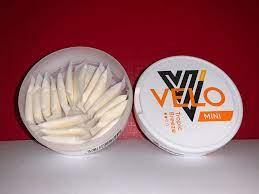 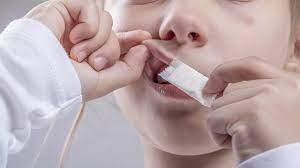 18.3. Školní poradenské pracovištěMetodik prevence
Upozornění na:

energetické nápoje – nejsou zatím zakázané, ale mimořádně nevhodné pro děti a dospívající s výrazně negativním vlivem na zdraví. Vzniká silná závislost. Připravuje se zákon zakazující prodej dětem. 
Zvažte také vhodnost kupování slazených nápojů dětem (kola k svačině …).
18.4. Školní poradenské pracovištěSpeciální pedagog
Mgr. Eva Matulová		evamatulova@zshavl.cz
Diagnostika speciálních vzdělávacích potřeb žáka
Poskytování poradenské a konzultační pomoci rodičům žáků (ve dnech konzultací od 15:00 do 17:00 hod., v jinou dobu dle předběžné dohody) 
Realizace intervenčních činností
Provádění individuální práce se žákem, skupinou žáků (činnosti reedukační, kompenzační, stimulační)
Průběžné vyhodnocování navržených opatření
Úpravy školního prostředí, zajištění speciálních pomůcek a didaktických materiálů
Zabezpečení průběžné komunikace se zákonným zástupcem žáka 
Komunikace s učiteli o problémech žáka a navržených opatřeních
18.5. Školní poradenské pracovištěLogopedie - logopedický asistent
Jana Tomšíková		    janatomsikova@zshavl.cz
Mgr. Kamila Veselá 	    kamilavesela@zshavl.cz

Logopedická péče - dle časového rozvrhu po předběžné domluvě s rodiči

Práce s nadanými žáky

Mgr. Lucie Breznická 
- Pořádání soutěží z různých oblastí, podpora nadání
18.6.  Okénko kariérového poradce – volba povolání
Mgr. Monika Tržilová, Ludmila Konvalinová
Didakta = veletrh nabídek středních škol v Třebíči – 19.10. možnost návštěvy žáků společně s rodiči – budete včas informováni. Škola hromadně zájezd neorganizuje.
Úřad práce (do Třebíče) – 8. a 9. ročník
Vp – nabídka středních škol přímo v hodinách volby povolání
Pozor na termín odevzdání přihlášek 20.2.
18.7. Školní poradenské pracovištěDoučování
V rámci předcházení školní neúspěšnosti škola poskytuje po dohodě se zákonným zástupcem vybraným žákům doučování z hlavních předmětů.
DŮLEŽITÉ UPOZORNĚNÍ:
Žák, kterému je tato podpora poskytnuta a on tyto hodiny často a bez omluvy nenavštěvuje, bude z těchto doučovacích skupin vyřazen.
Stejně jako žák, který nespolupracuje (neplní úkoly, včetně domácí přípravy) v běžných vyučovacích hodinách daného předmětu.
Pro takového žáka nemá smysl, aby navštěvoval doučování a zabíral místo ostatním, neboť při hodině doučování nelze žáka doučit to, co celý týden zanedbával v hodinách a při domácí přípravě.
19.1. Organizace 2. výjezdu do Anglie
Termín: 1. – 7. 10. 2023
Určeno pro zájemce z 2. stupně.
Dohled: Mgr. Lucie Breznická

Pobyt v rodinách s výukou Aj a návštěvou zajímavých míst.
Vše uhrazeno a připraveno.
Jediná komplikace – odjezd v neděli 1.10. ve 12:30 z Pávova za Jihlavou.
Předpokládaný příjezd tamtéž 7.10. kolem 16:00.
19.2. Organizace lyžařského kurzu
21/1 – 27/1 pro 8. a 9. ročníky
25/2 – 2/3 pro 5. a 6. třídy - i pro nelyžaře
Veškerou výzbroj – lyže, boty, hole, přilby, čepičky pod přilby – možno zapůjčit ve škole.
PLATBA PROSTŘEDNICTVÍM PŘEVODU NA ÚČET ŠKOLY, příp. v hotovosti v kanceláři školy.

Další podrobnosti o konání lyžařských zájezdů se včas dozvíte od pana ředitele …
20.1. Školní družina
Provozní doba od 6.00 – 7.40 a 11.40 – 16.00 hodin.
Do ranní družiny příchod nejpozději do 7.30 hodin.
Navštěvovat družinu mohou pouze žáci 1. stupně.
Žáci se do ŠD přihlašují písemně na začátku školního roku – Zápisní lístek. Dítě je možné přihlásit (pokud je volné místo) i odhlásit kdykoliv.
Vyzvedávání dětí z družiny – po zazvonění rodič čeká u vstupu od parku, popř. u hl. vchodu před školou.
Vychovatelky propouští samotné děti ze ŠD pouze na základě písemného sdělení zákonného zástupce, nesmí dítě uvolnit na základě telefonické žádosti.
Poplatek za ŠD je 200 Kč / měsíc
20.2. Školní družina
5 kmenových oddělení – vychovatelky: 
V ŠD 1 Skřítci Jana Tomšíková, 
V ŠD 1 Budulínci Dana Brenkusová, 
V ŠD 2 Andrea Paculová, 
V ŠD 3 Petra Kovářová, 
V ŠD 4 Monika Tržilová a Květoslava Konvalinová. 
+ ukrajinské asistentky: Viktoriia Druzhko a Anna Kovalevská.

Dále nabízíme sportovní a hudební kroužky, kroužek angličtiny a další.

Žáci 2. stupně mohou navštěvovat kroužky při školním klubu a klubu DDM. 
Vhodné např. pro žáky, kteří někdy čekají na autobus. 
Info a přihlášky naleznete na webových stránkách DDM
Činnost bude organizována dle počtu přihlášených buď v budově DDM Budík, nebo v ZŠ
22. Vši
Ohlášení, že dítě má vši zůstává anonymní. 
Je nutné nechat dítě doma do úplného odstranění vší.
Žák se nesmí vrátit zpět do kolektivu, dokud nejsou vlasy čisté a úplně zbavené hnid.  Přípravky často nezaručí odstranění všech hnid, proto je nutné ruční vyčesávání vlasů, jinak se vši neustále šíří.
V případě žáků, které rodiče posílají opakovaně do kolektivu neodvšivené, bude informován orgán sociálně-právní ochrany dětí.

Při zjištění nebo důvodném podezření z infekčního onemocnění u žáka ve škole budou neprodleně informováni jeho zákonní zástupci a žák bude do jejich příchodu oddělen od ostatních žáků (při zajištění všech podmínek ochrany zdraví a bezpečnosti), aby nedošlo k šíření infekce.
25. Exkurze a plánované akce dle ročníků:
https://www.zshavl.cz/akce-doplnujici-vyuku/
Plánovaný 2. výjezd do Anglie: termín 1.- 7.10.2023
LVVZ (Hořejší Vrchlabí, penzion Kozel)
Sportovní akce
Akce s knihovnou
Hudebně-naučná akce skupiny Réva
Sociometrie třídních kolektivů
Preventivní programy pro třídy
Soutěže, olympiády a akce pro nadané žáky
Výlety třídních kolektivů
26. Dům dětí a mládeže v MB
Vedoucí DDM – Libuše Formanová
Kontakty: info@ddmbudik.cz
Nové webové stránky a FB
   www.ddmbudik.cz, DDM Mor. Budějovice
Přehled kroužků: 
www.ddmbudik.cz/ kroužky
Přihlašování online v 
Informace u vedoucí DDM.
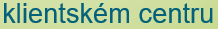 27. Webové stránky:
www.zshavl.cz

většina potřebných informací, 
   včetně této prezentace

možnost přihlášení 
   do eŽK v Edookitu
ZÁVĚR
Rádi uvítáme každého, kdo by chtěl přispět finančním nebo hmotným sponzorským darem na činnosti doplňující základní výuku dětí. Hlaste se, prosím, u pana ředitele nebo v kanceláři školy.
Všem, kteří tak v loňském roce učinili, děkujeme. 

Děkujeme za Vaši účast a těšíme se na další spolupráci při organizaci výchovy a vzdělávání Vašich dětí.

Upozornění: 
Tato prezentace bude k dispozici na webu naší školy 
v sekci Dokumenty – Ke stažení